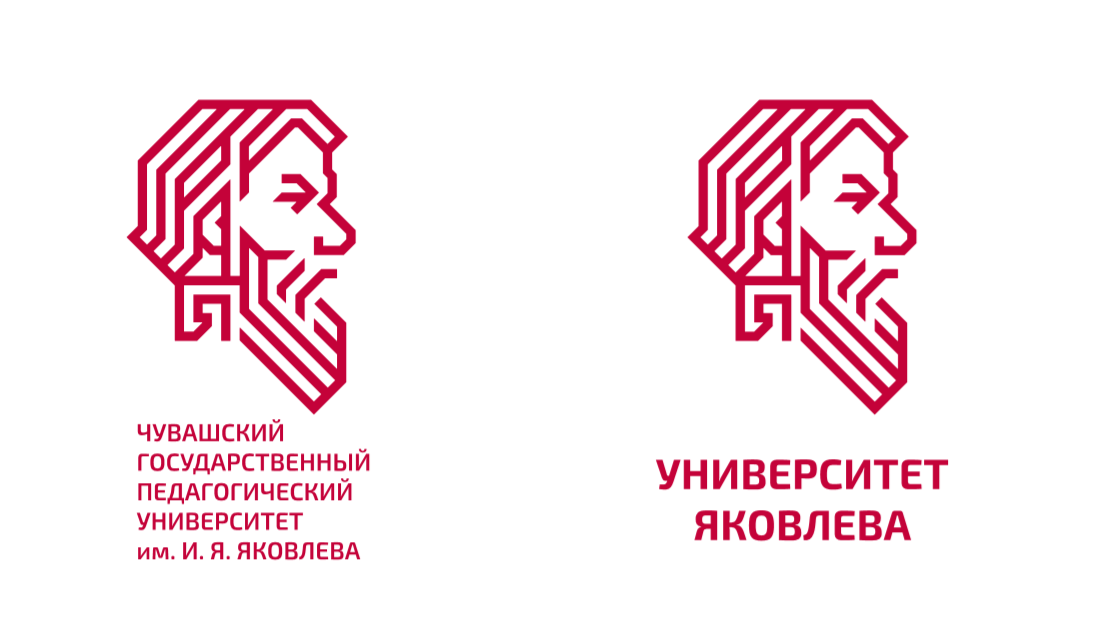 Министерство просвещения Российской Федерации

Чувашский государственный педагогический университет им. И.Я. Яковлева

Кафедра физического воспитания
Мастер-класс «МАС-РЕСТЛИНГ»


 

19 октября 2022 г.
г. Чебоксары
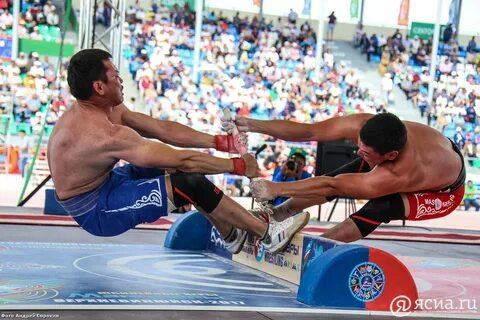 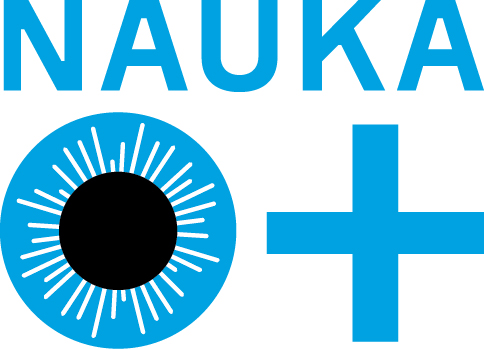